МБДОУ «Детский сад комбинированного вида № 65 «Машенька»
Презентация: «Бабочка, давай дружить!»
Подготовила:  воспитатель I квалификационной категории
Борисова Л.В.
Набережные Челны
2014 год
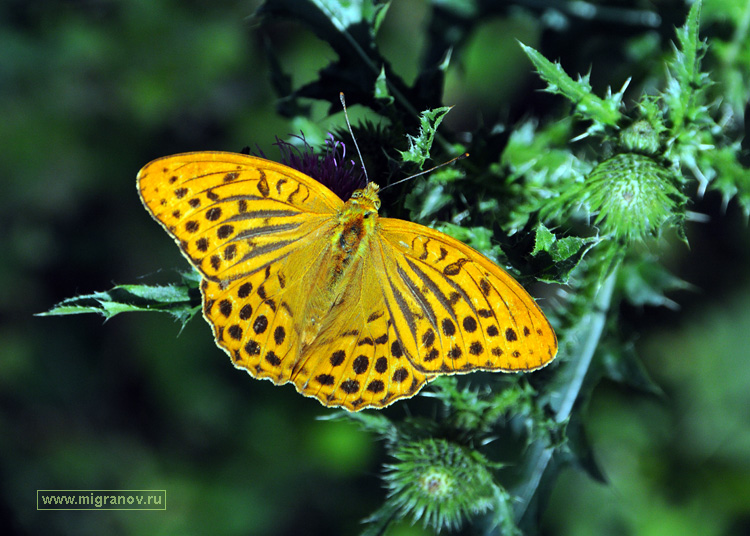 Большая лесная перламутровка
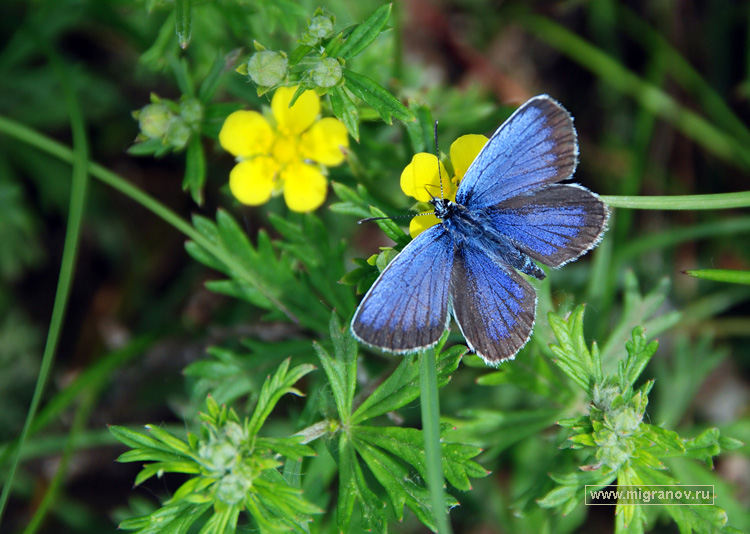 Голубянка лесная
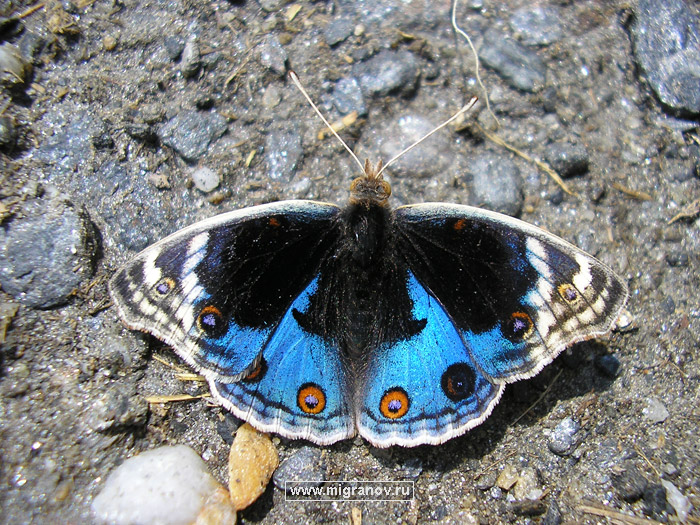 Королева Гималаев
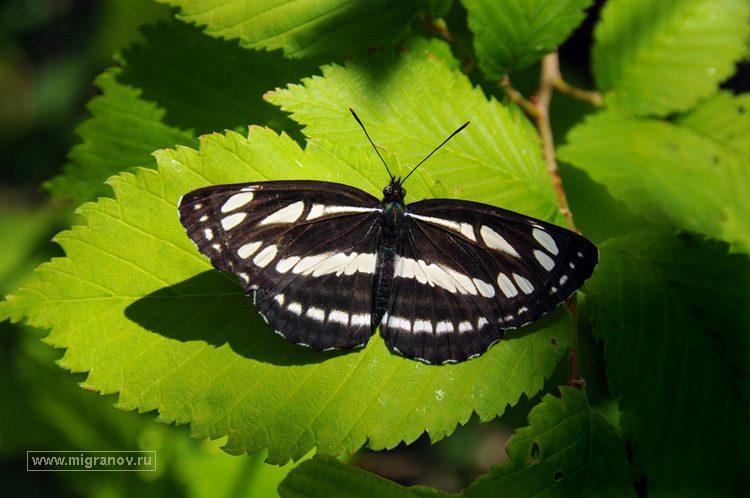 Ленточник чёрный на листе зелёном
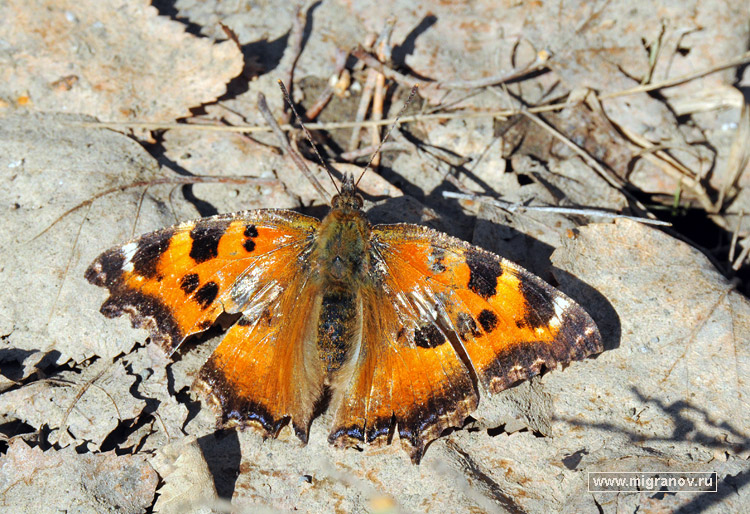 Многоцветница рыжая
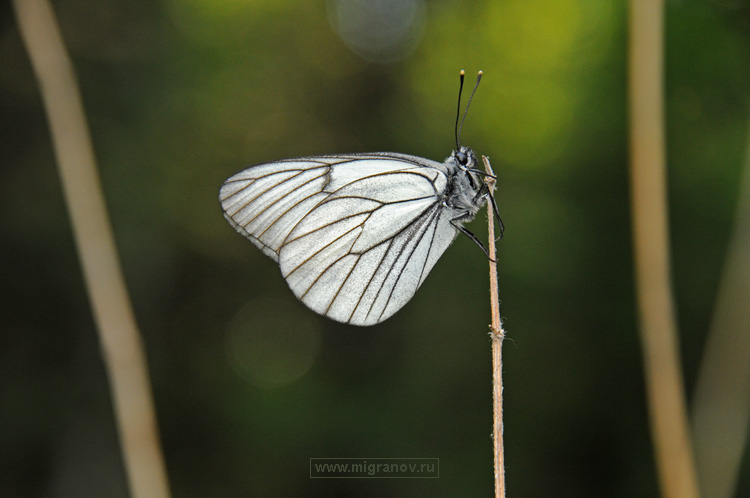 Одинокая Боярышница
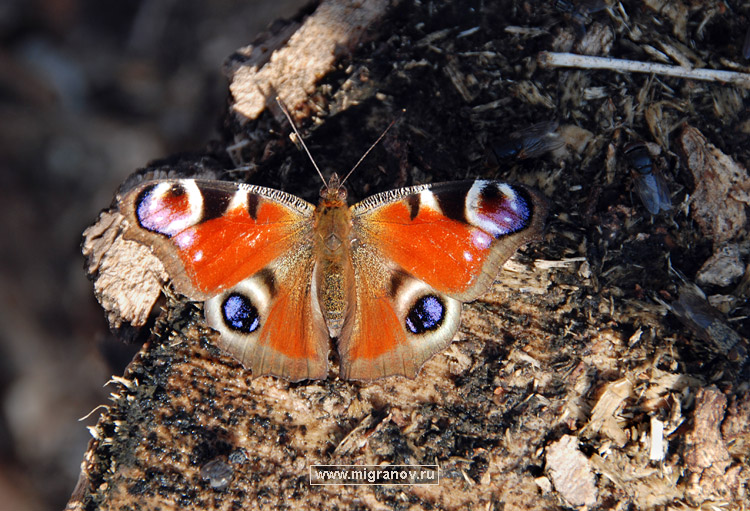 Павлиний глаз
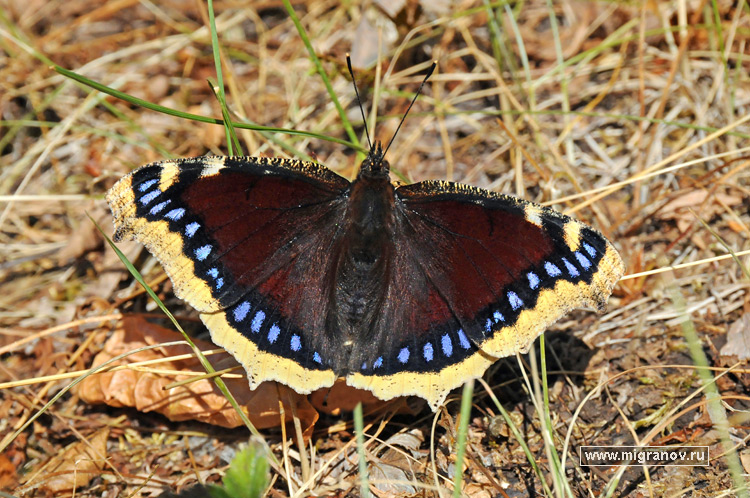 Траурница (Нимфа Антиопа)
Рождение бабочки
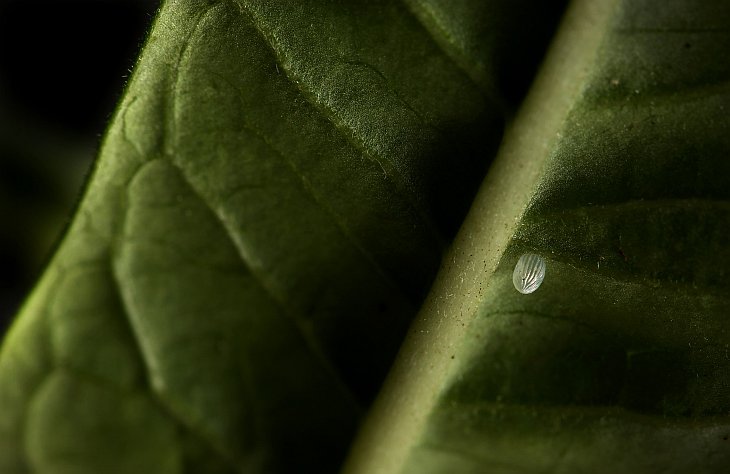 Яйцо
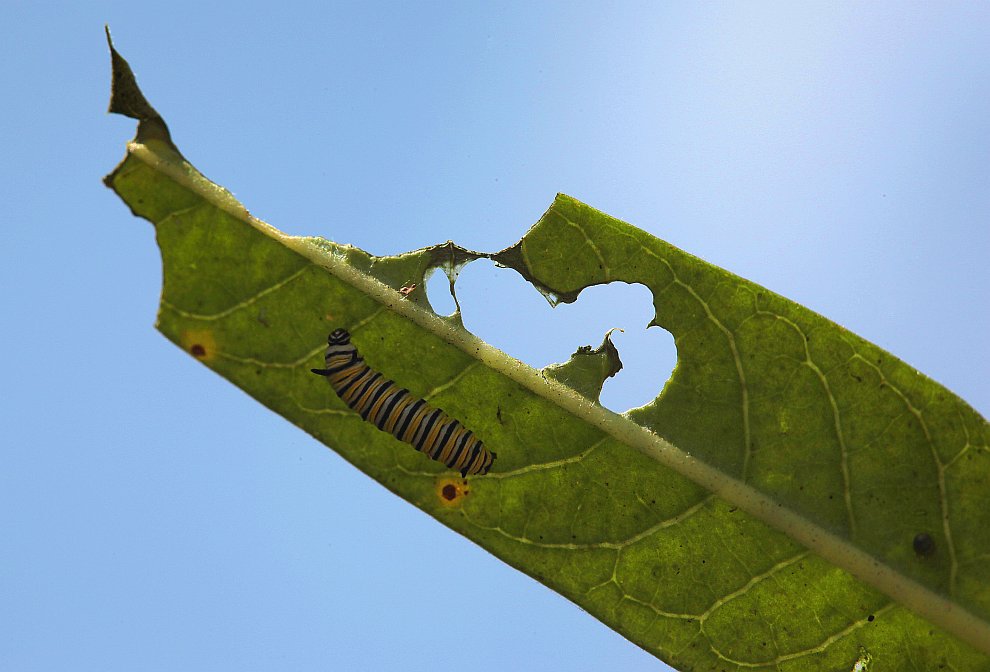 Гусеница
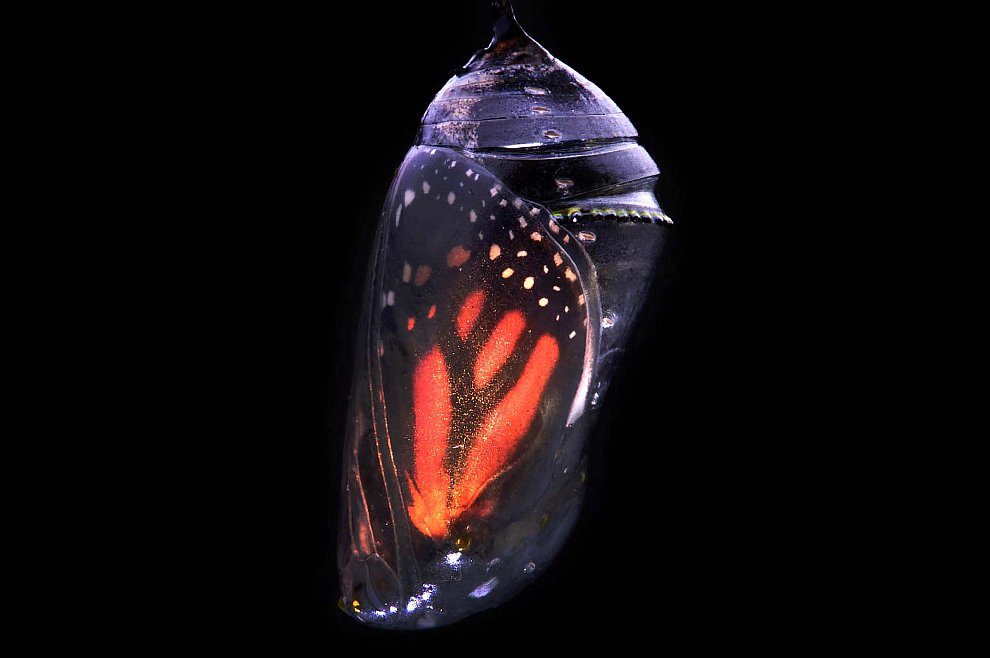 Куколка
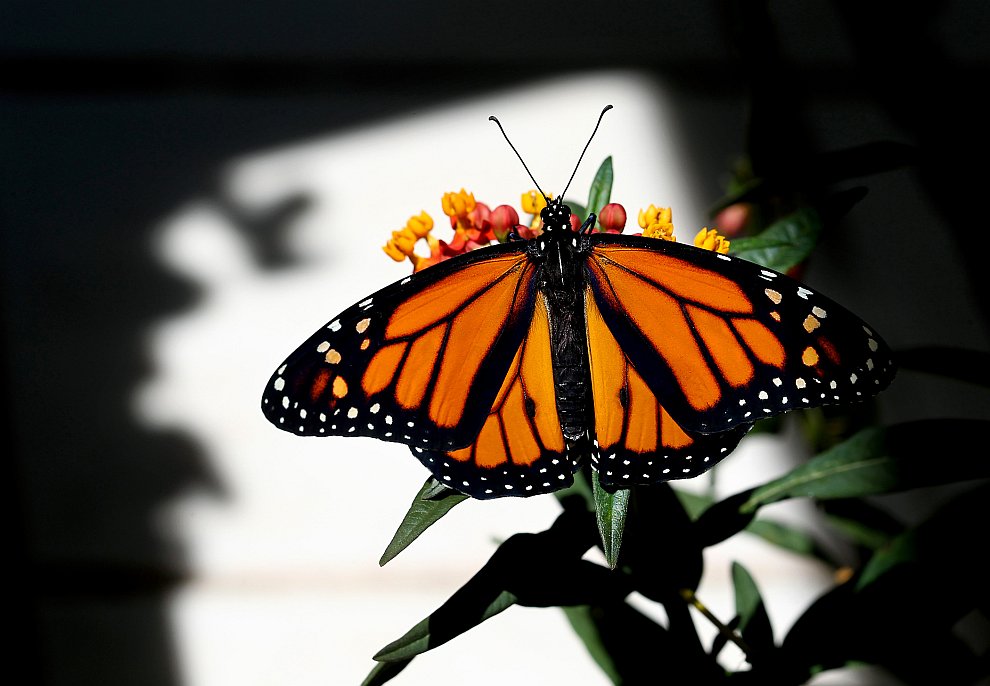 Бабочка
Строение бабочек
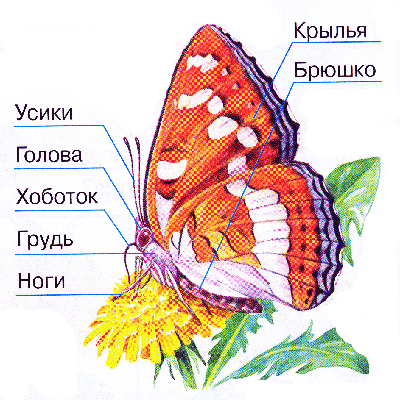 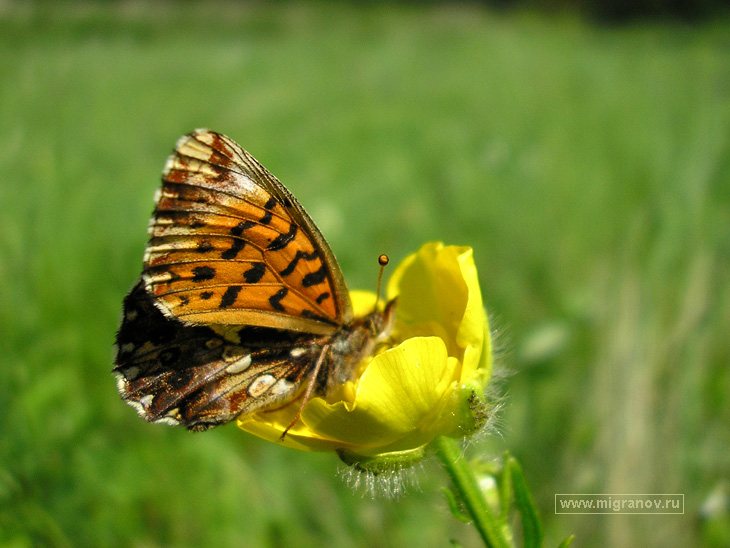 Бабочка, пьющая нектар из цветка
Литература:
http://www.lepidopterolog.ru/index.php?option=com_content&view=article&id=260&Itemid=139
http://www.lepidopterolog.ru/index.php?option=com_content&view=article&id=260&Itemid=139